Velkommen til 12-12 mødet2014
Dag 1: Røgfriarbejdstid – De mange mulige indgange
10.00-10.15  Gennemgang af dagsorden
10.15-11.00  Hvordan får vi politikerne som medspillere? Peter Holm Vilstrup
11.05-12.00  Nørremarkens plejehjem – En røgfri arbejdsplads i en ikke røgfri kommune, Marianne Sand leder
12.00-13.00  Frokost
13.00-14.00 Røgfri byer, hvad handler det om og hvordan kan kommunerne    samarbejde om dette? Helle Stuart, projektleder
14.15-15.00  Frontpersonales muligheder og barrierer for at tale tobak og sundhed med borgerne, Maibritt Kuszon, Social- og Arbejdsmarkedschef
15.10-15.30 Praksisnæreeksempel på brug af frontmedarbejdere, Mie Møller Nielsen, sundhedskonsulent
15.30-16.30 Millionen der gik op i røg! Lone Just, Sundhedskonsulent
16.30-17.00 Kræftens Bekæmpelse - muligheder for køb af hjælp til røgfri arbejdstid
 
17.00-18.30 Fri leg
18.30 -          Spisning Husk penge til drikkevarer
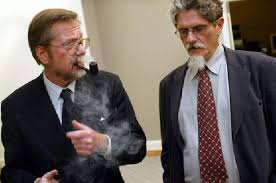 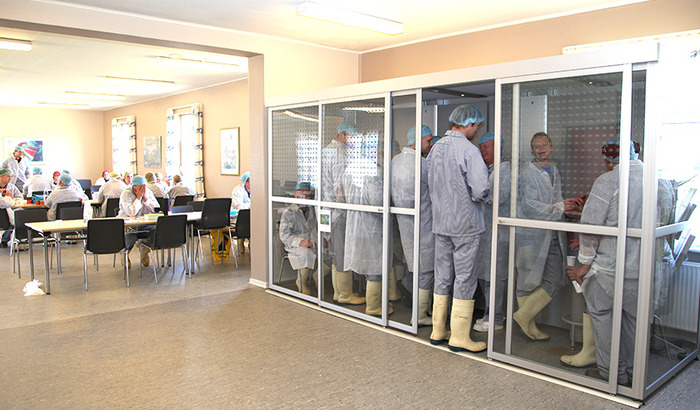 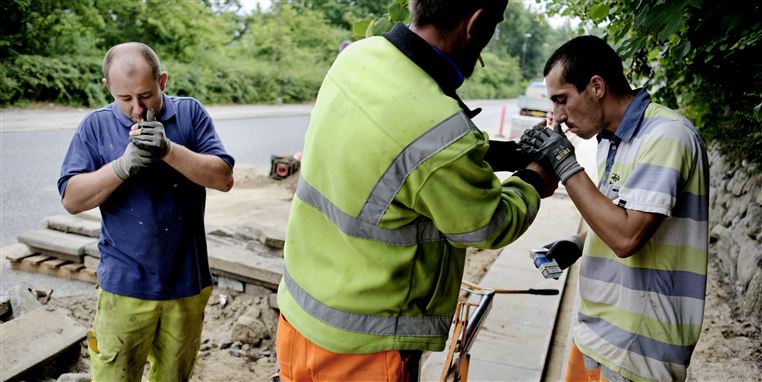 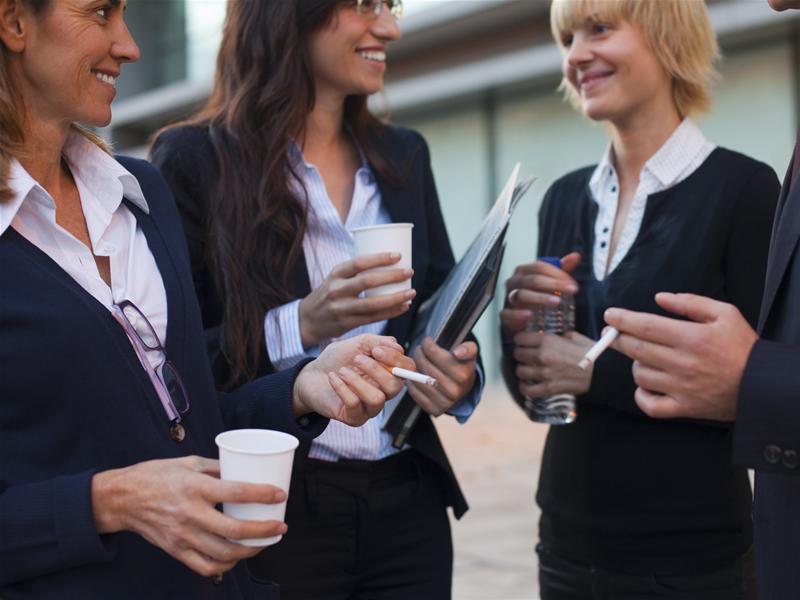 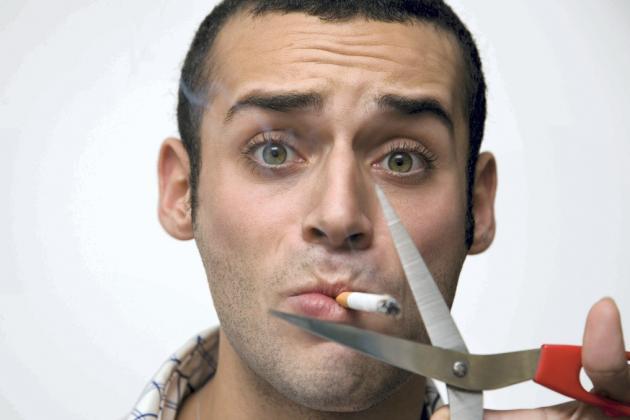 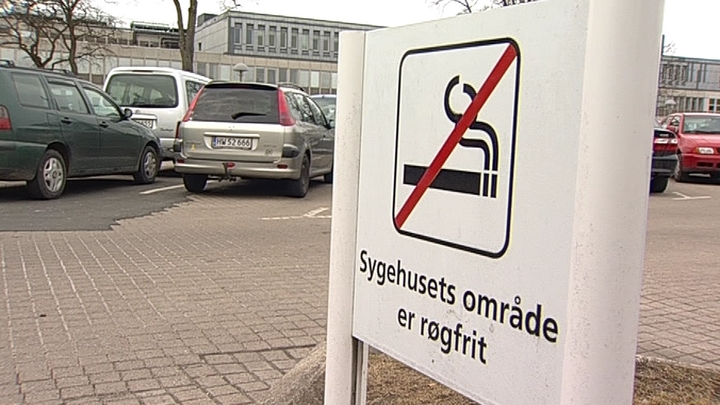 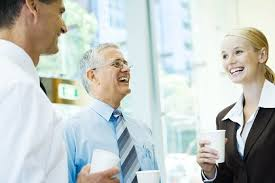 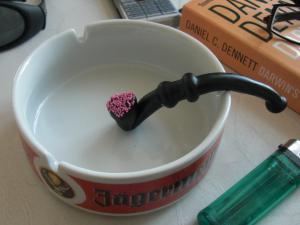 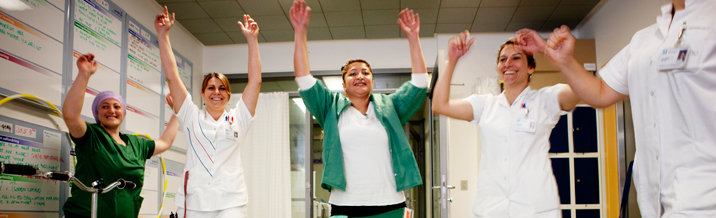 Forebyggelsespakkerne
Hvilke punkter  kan det bl.a. indbefatte?
Rammer:- Røgfrie miljøer indendørs(G)- Røgfri matrikel(U)- Røgfrihed i arbejdstiden(U)
Tilbud- Opsøgende rekruttering på udvalgte arbejdspladser(U)
Praksisnæreeksempel på brug af frontmedarbejdere
Mie Møller NielsenGladsaxe Kommune
"One small step for man, one giant leap for mankind"
Røgfri arbejdstid
Gladsaxe indfører røgfri arbejdstid- 2015 går det løs!

Kærkommen lejlighed til at inddrage andre arenaer i arbejdet med røgfrihed
Frontmedarbejderne med
Borgerrettet kampagne
Det positive budskab
En håndsrækning
Brugen af frontmedarbejdere
Det skal give mening for medarbejderne
Der skal være opbakning fra ledelsen
Det skal være lettilgængeligt
Helt konkret
Deltagelse på et personalemøde eller andet
Det tager kun 30 sekunder i praksis- salgsbart!
Brug af VBA som værktøj- ”uddannelse” på stedet
Evt. brug af eksterne konsulenter
Hvem har vi haft igennem
Praksispersonale(RIV)
Rusmiddelsmedarbejdere
Sundhedsplejen
Sundhedsformidlere
Tandplejere
Det fremtidige arbejde
Flere aktører
Nye arenaer- jobcentre- sygehus- Psykiatri- Omsorgscentret ….osv.
Fireårig strategi med afsæt i Forebyggelsespakkerne – på tværs af forvaltningerne
Hvad kræver det?
Skrab al unødigt væk
Sæt dig i modtagerens sted
Sikre at alle henvisningsveje er klargjorte- Stoplinien- Egen hjemmeside- Postkort/gavekort
Motivere!.....
Der skal så lidt til !
http://www.youtube.com/watch?v=CO0qwl5k9R4
Dag 2 - Arbejdsdag
9.00-10.00 Arbejdsgruppe – ny metode Peter Holm Vilstrup
10.00-10.45 Brugen af Iframe og R-siden, Lars Marcelin Nielsen Psykolog og kursusleder
10.45-11.30 Arbejde i arbejdsgrupperSparring/netværkAnsøgninger
11.30-12 Valg af formand, fremtidige arbejde i temagruppen
12.00 Tak for denne gang - husk madpakken på vejen ud
Tak for denne gang og god sommervi ses 9. oktober i Silkeborg